Методические рекомендации по организации подготовки к ГИА по биологии
Винокурова Лилиана Салаватовна, учитель биологии МБОУ «СШ №6»
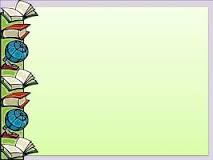 Этапы деятельности учителя-предметника по подготовке выпускников к ОГЭ
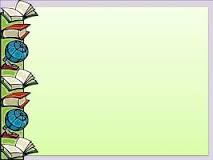 Методика подготовки
Текущий поурочный контроль по отдельным компонентам содержания Кодификатора
Изготовление обучающимся дидактического материала для систематизации знаний и эффективного усвоения объектов проверки ГИА (таблицы, опорные конспекты, кластеры, и т.д.)
Обучение правилам оформления выполненного задания, технология выбора верного ответа
Диагностическое тестирование по разделам
Коллективный разбор сложных заданий
Организация самопроверки и анализа ошибок
Использование интернет-ресурсов:
Дистанционные уроки.  Подготовка к ГИА по биологии и химии. http://distant-lessons.ru/vse-zapisi-bloga-po-biologii

http://school-collection.edu.ru/

Готовимся к ГИА. Дмитрий Гущин. http://bio.xn--80aaicww6a.xn--p1ai/?redir=1   Обучающая система. Решения.
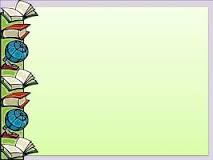 Направления  работы учителя биологии

      Отдавать приоритет формированию знаний о фундаментальных биологических законах, теориях, наиболее важных фактах.

      Добиваться достижения учащимися базового уровня подготовки, уделяя внимание наиболее значимым и наиболее трудным вопросам.

      Разгружать учебный материал за счет сокращения описательного и второстепенного компонентов.

      Вести словарь биологических терминов с их четкими определениями.

      Находить время и возможности для повторения и закрепления материала 6-8 классов (возможно, в виде экспресс-тестов в начале урока).

      Использовать сквозной подход – экологический, эволюционный, функциональный.
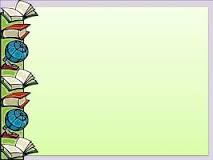 Для  улучшения освоения различных видов учебной деятельности:

      Широко использовать рисунки, таблицы, пиктограммы и схемы для иллюстрации и объяснения биологических закономерностей;
      При проведении контрольных мероприятий использовать задания, требующие составления схем, рисунков, таблиц;
      Решать задачи на применение биологических знаний в различных практических ситуациях;
      Использовать задания, требующие четкого  и  лаконичного письменного ответа.
      Широко практиковать анализ  и  комментирование текстовых фрагментов, устных ответов товарищей, нахождение ошибок в логике высказываний;
      В учебные задания включать составление планов  и  конспектов параграфов учебника, планов ответов на вопросы.
     Для освоения техники тестирования, в процессе преподавания биологии необходимо широко использовать тестирование с разнообразными видами тестовых заданий, аналогичных заданиям  ЕГЭ . При этом особое внимание уделять трудным видам тестовых заданий.
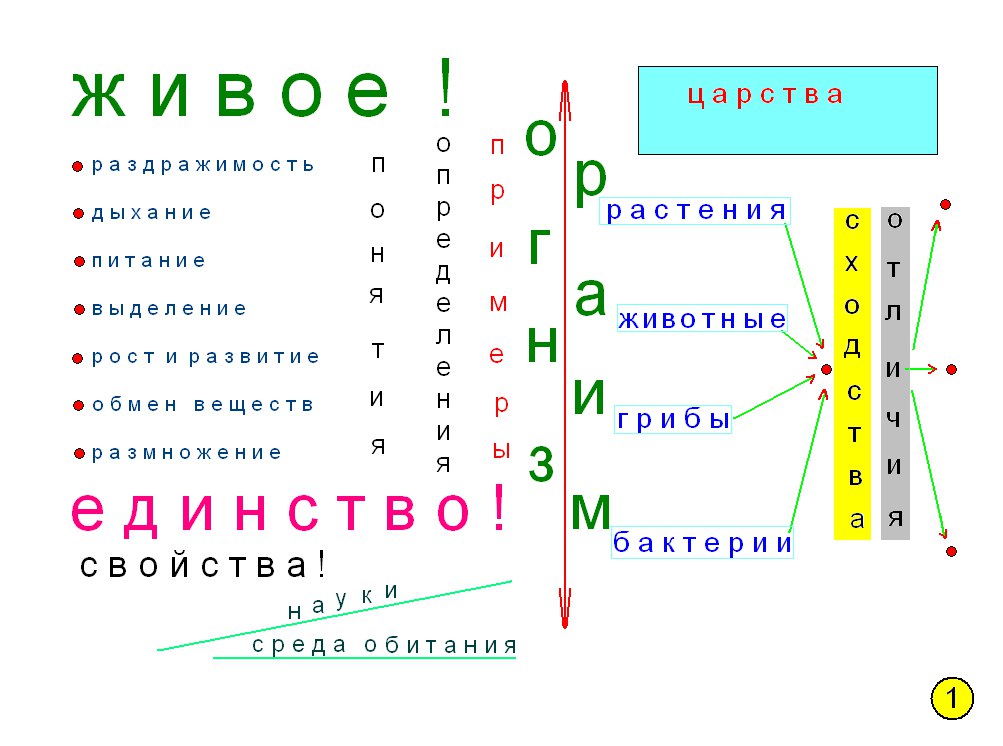 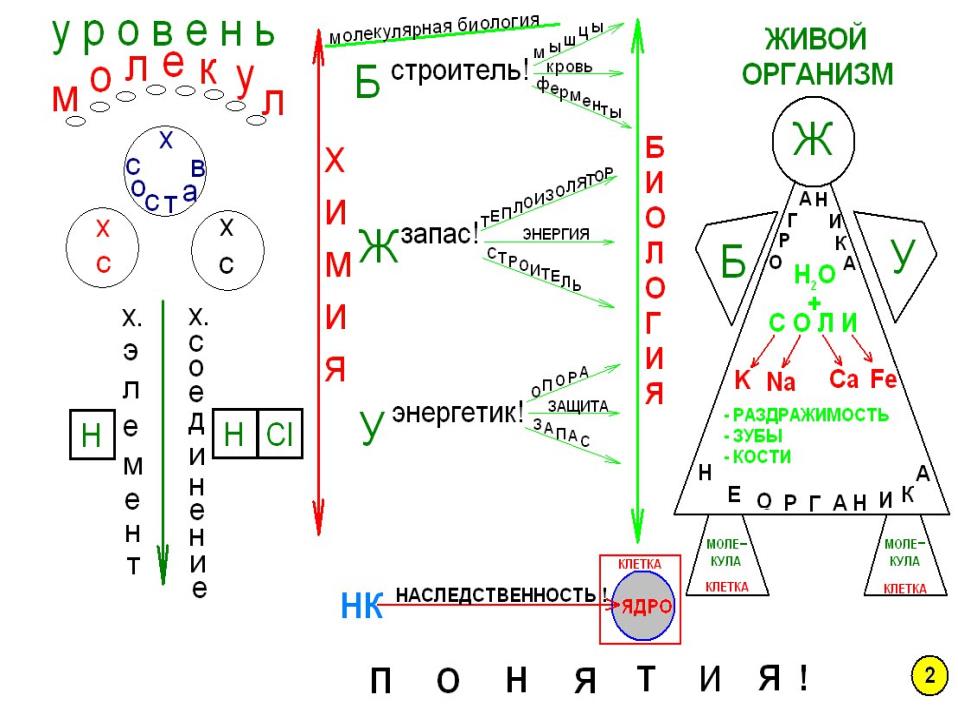 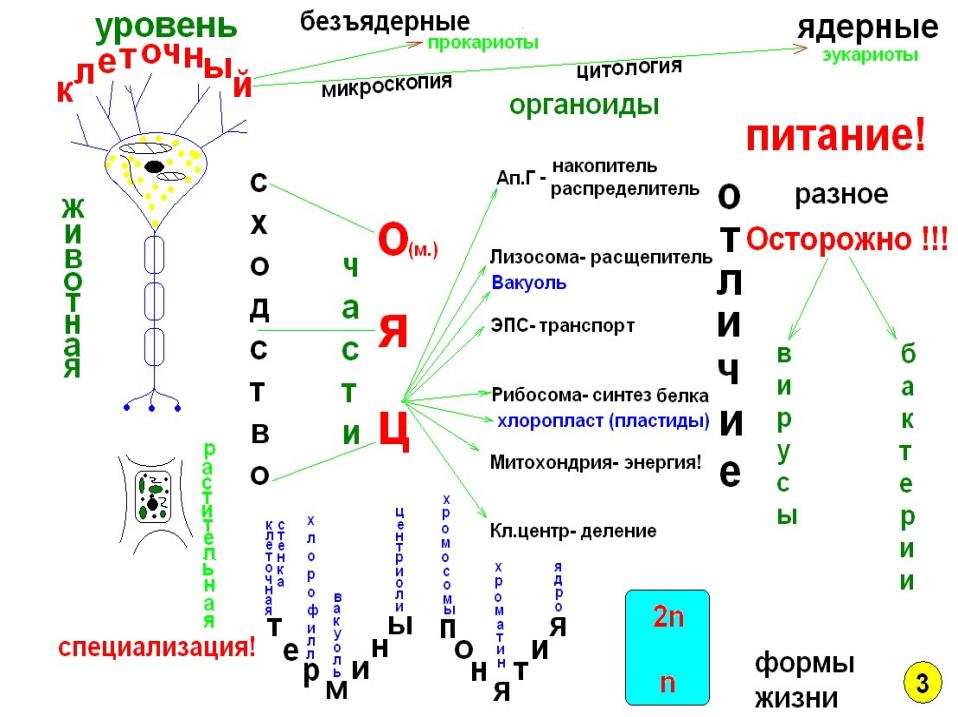 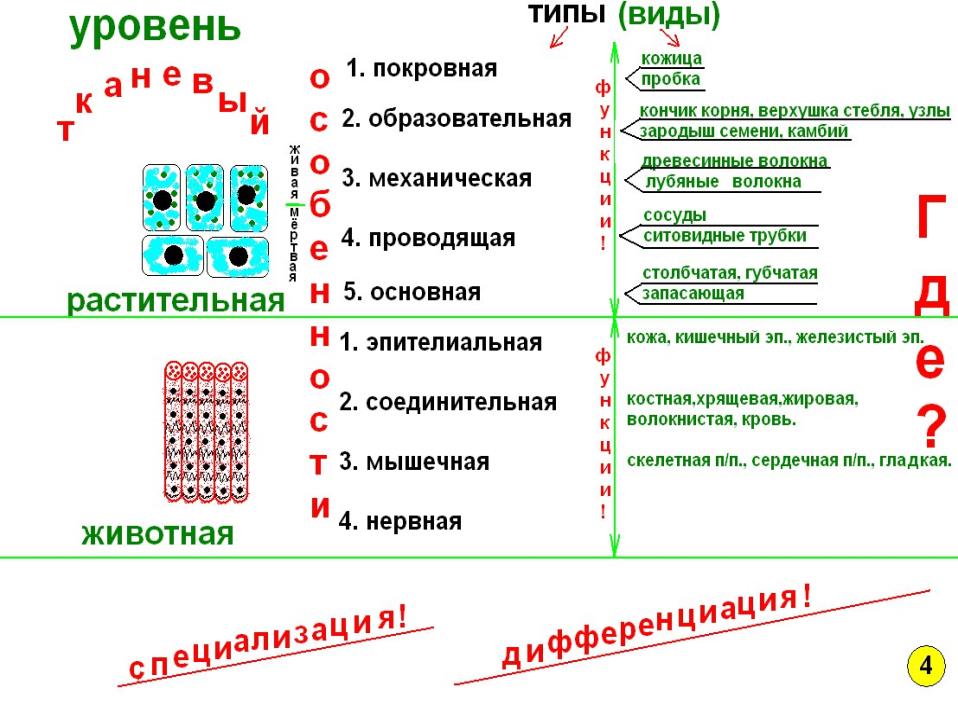 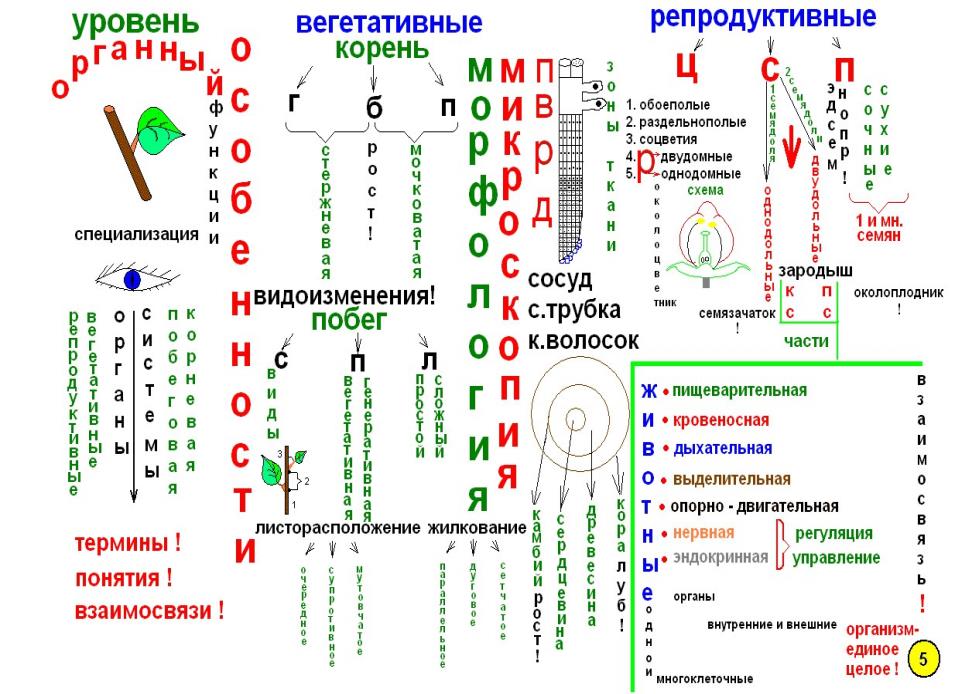 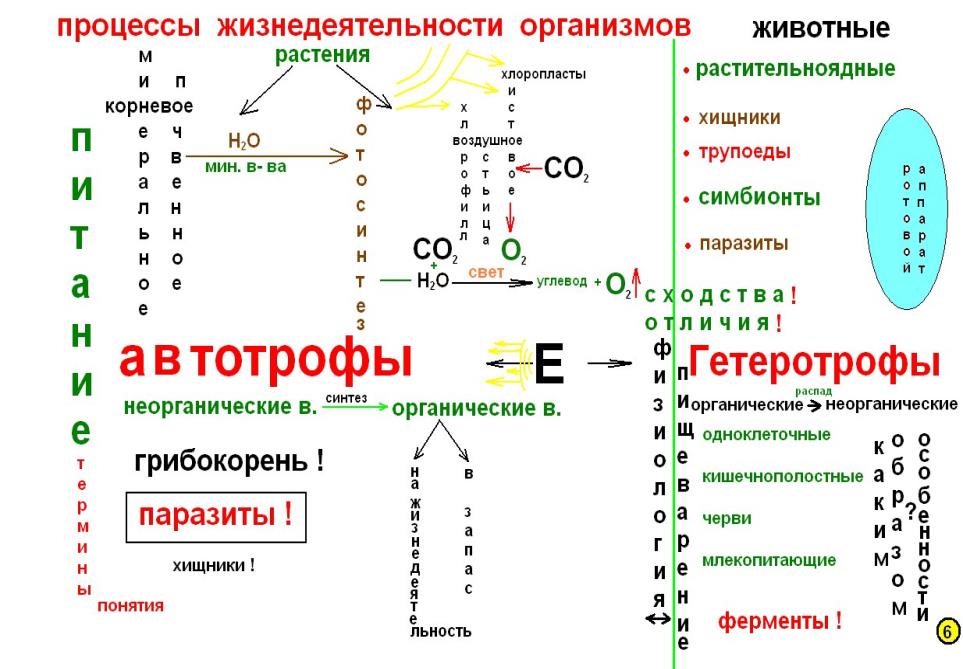 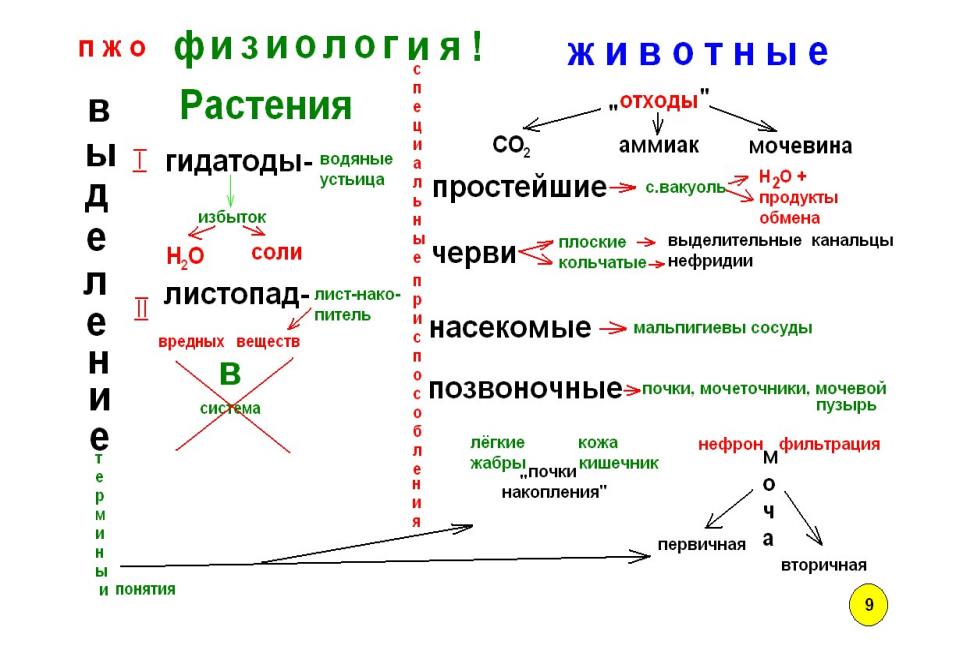 Литература и интернет ресурсы
Государственная итоговая аттестация (по новой форме): 9 класс. Тематические тренировочные задания. Биология/ ФИПИ авторы составители: В.С. Рохлов, А.В. Теремов– М.: Эксмо, 2014.
 ГИА-2014. Экзамен в новой форме. Биология. 9 класс/ ФИПИ авторы составители: - М.: В.С. Рохлов, А.В. Теремов, С.Б. Трофимов - Астрель, 2014.
Государственная итоговая аттестация выпускников 9 классов в новой форме. Биология. 2014/ ФИПИ авторы составители: Г.И. Лернер, В.С. Рохлов, А.В. Теремов, С.Б. Трофимов – М.: Интеллект-Центр, 2014.
https://vk.com/biologybooks
https://foxford.ru/wiki/biologiya/otlichie-zhivogo-ot-nezhivogo-opredeleniya-ponyatiya-zhizn 
http://mmf.spb.ru/education/conspects/ 
https://distant-lessons.ru/vse-zapisi-bloga-po-biologii https://moeobrazovanie.ru/
https://onlinetestpad.com/ru
https://www.youtube.com/channel/UC08Z-lPKnC33rHCpt8uMSFw
https://vk.com/ege_bio_100
https://vk.com/biology_100